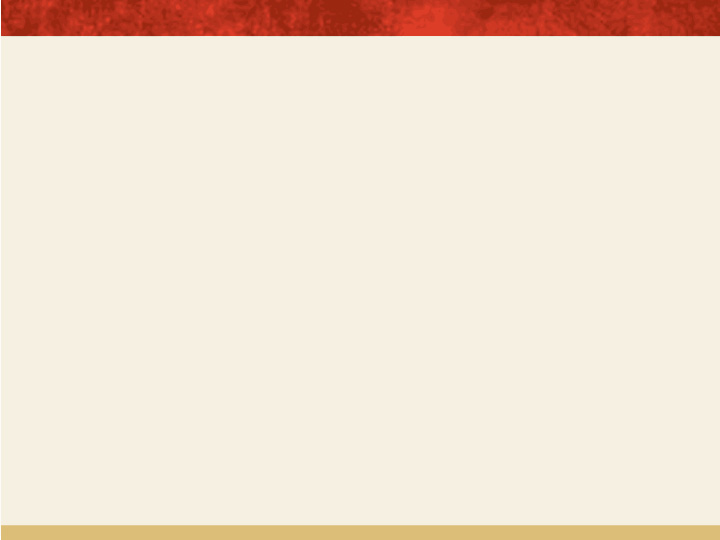 A DISCIPLE’S PATH
SESSION 1
A DISCIPLE’S PATH DEFINED
[Speaker Notes: Be on time so we can achieve the session’s objectives.
Complete the readings and activities and come prepared. If you don’t participate, you’ll get so much less out of it. So will everyone else!
Contact us if you are unable to attend class. If you know you will miss more than one session, let’s discuss if there may be a better time for you to take this class.]
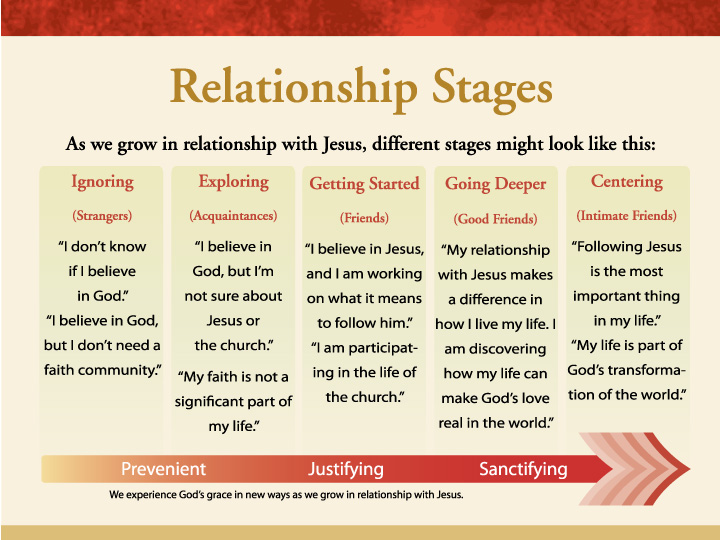 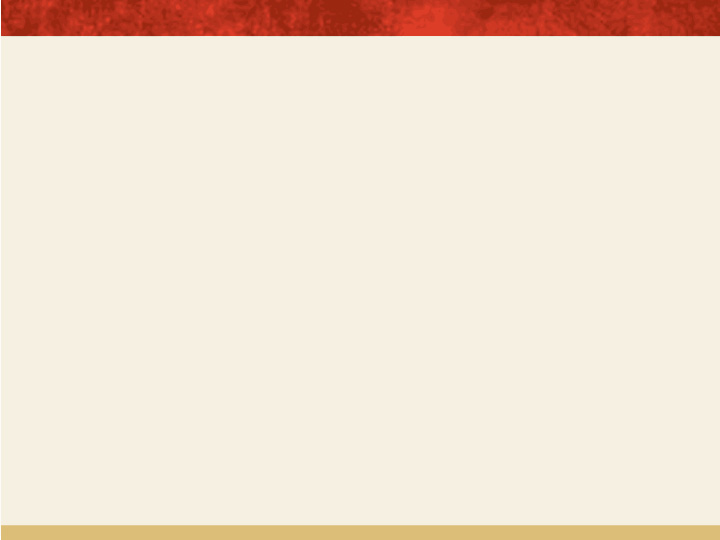 [Speaker Notes: One way to look at spiritual growth is how people at different stages of their faith might describe their relationship with Jesus. We have used broad categorizes for these stages. Another way to look at this would be in terms of our relationship with God, growing from strangers to acquaintances, friends, good friends, and intimate friends. These are broad categories, but they give us an idea of what our relationship with Jesus might look like as we grow in faith. These stages are not rigid in nature but flexible and fluid. The faith journey, like any journey, is filled with twists and turns. 
Consider your reflections on the readings and share (in pairs, if the group is large) where you see yourself in relationship with God at this point in your journey. 
Knowing where we see ourselves now helps us begin to identify next steps as we continually grow and move more deeply into living a Christ-centered life. 
What helps us grow in this relationship? How do we move from exploring to centering on Christ?]
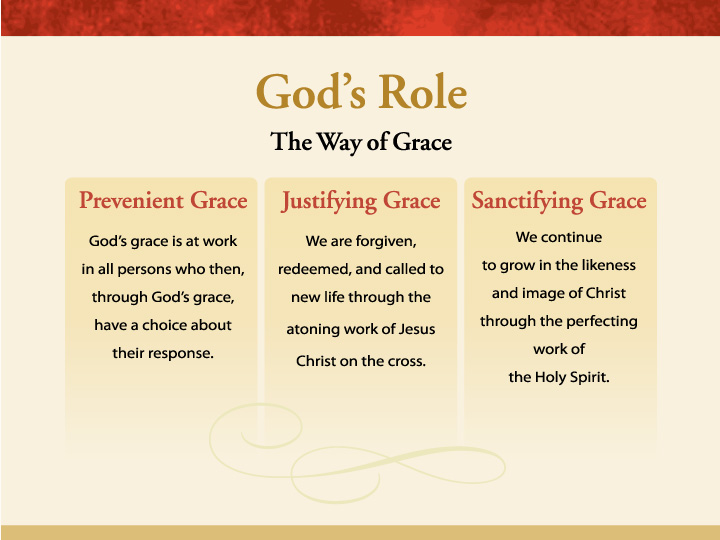 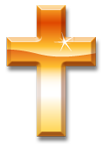 [Speaker Notes: If we look first at God’s role in this process, we find that God is at work in our lives in different ways as we grow in our faith. John Wesley described this as God’s Grace that is shown to us in three different ways.
Prevenient Grace means that God meets us where we are, before we have made any decision to follow God. It exists prior to and without reference to anything we may have done. God is calling all persons into relationship, and we can choose how we will respond. Some of us will ignore this call.
If we choose to become disciples of Christ, we are “justified” by grace. Justifying Grace is offered by God to all people; we receive it by faith and trust in Christ, through whom God pardons us of sin. This justifying grace cancels our guilt and empowers us to resist the power of sin and to fully love God and neighbor. Wesley believed that justification occurs in different ways for different people. It may happen in one transforming moment, as in response to an altar call, or it may involve a series of decisions across time.
But, we are never done. We continue to work out our salvation as we grow in faith. Through Sanctifying Grace we learn that it is not “all about me,” and we participate in God’s redemption of the world. Sanctifying Grace sustains disciples on the journey toward perfection of love: genuine love for God with heart, soul, mind, and strength, and love for our neighbors as for ourselves.]
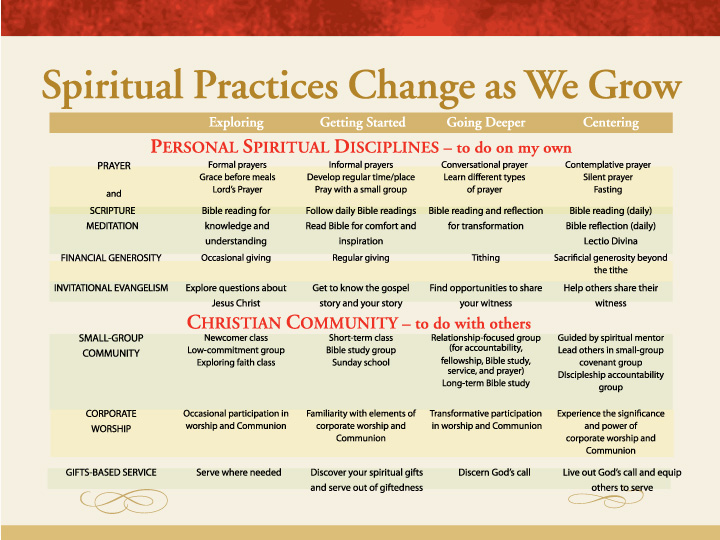 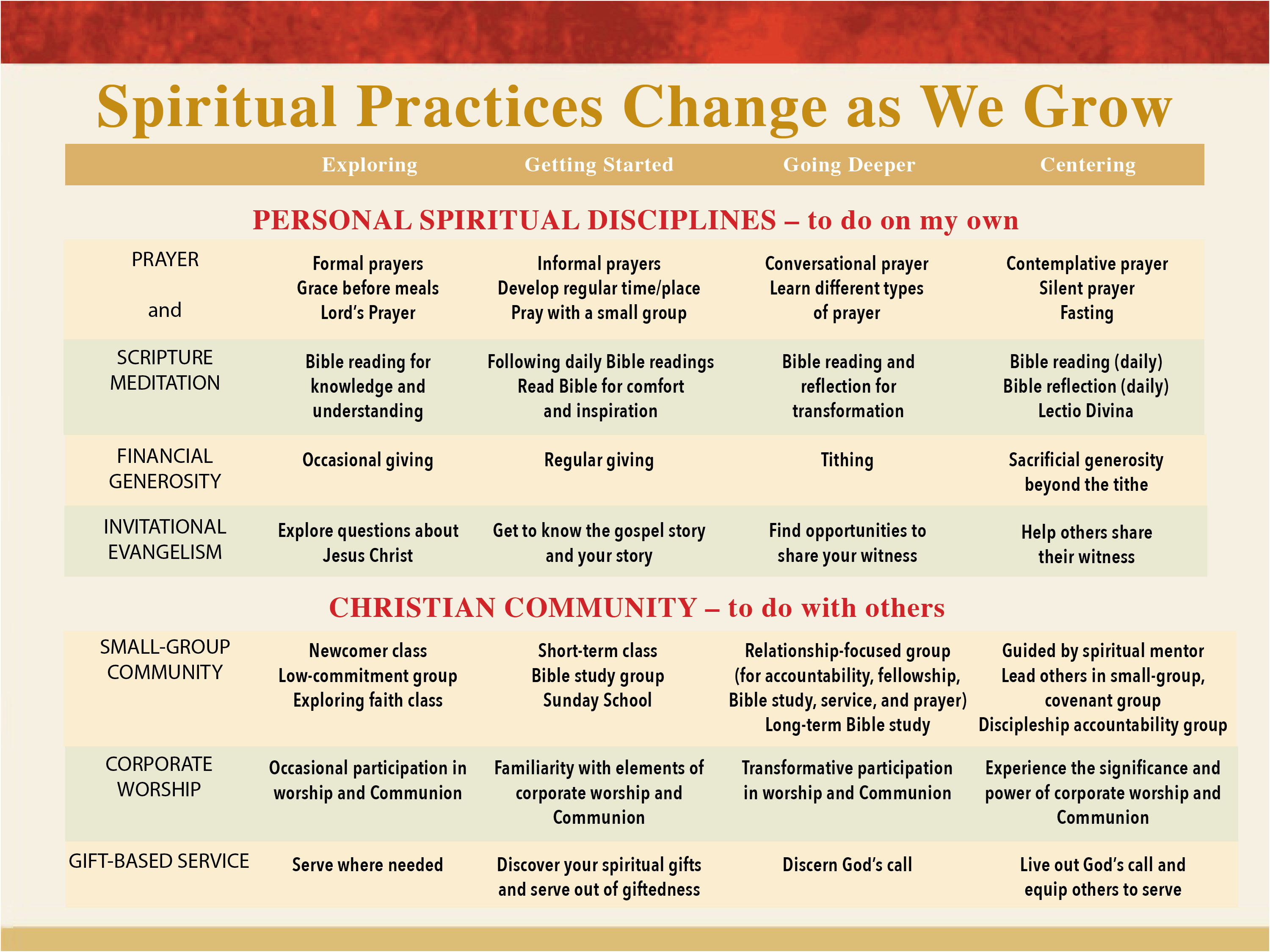 [Speaker Notes: So, what is your next step? 
Spiritual practices are an expression of loving God and others. God changes us through these practices, and as we change, the ways in which we practice these disciplines will also change. This chart offers one idea of how these practices might change. You may develop your own chart to record your journey along the discipleship pathway. 
Growth in one discipline does not necessarily correspond with growth in other areas. You can be exploring one practice and going deeper in another. And of course, growth in these practices does not necessarily correspond with growth in our beliefs. Sometimes we change our belief, and one of these practices changes as a result. Other times, we begin with changing our actions, and through the practice of these spiritual disciplines our beliefs are changed. 
Once again, growth is not ever as linear as this table indicates. The discipleship pathway is seldom a straight line, and there will be times of regression. It is a true path nevertheless, and the important thing is to keep following Jesus down the path. Wherever you are right now is great, but one thing is certain: it is not where you are supposed to stay indefinitely. God is never through with us.
Think about where you are and what your next step could be to make God’s love real in the world.]